Exercício
A tabela pode ser do que você quiser.... (exemplos: selos, filmes, músicas, séries, livros..)

Sua tabela precisará conter 7 períodos (linhas horizontais) e 10 grupos (linhas verticais).
Seja criativo!!!!!
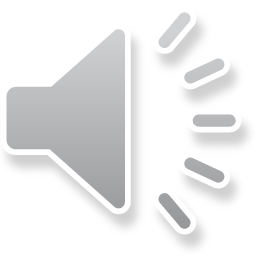 Ex.: Estilos musicais
Em cada quadrado, você irá adicionar uma música 
correspondente a cada estilo musical.